Essential Question: 
What were the demands of the various “power movements” of the 1960s & 1970s?

Use the slides below to fill in the blanks on the right hand column of the Power Movements chart
Black Power: SNCC & the Black Panthers
Black Power
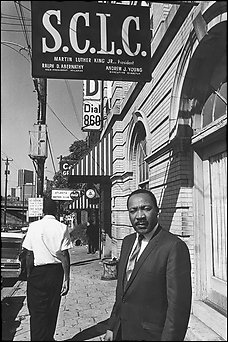 By 1965, African American civil rights leaders helped bring an end to segregation & voting restrictions

After MLK’s death in 1968, the civil rights movement turned from non-violence to…
[Speaker Notes: militant action & demand for economic equality]
Black Power
…embracing African culture & black pride(“Black is beautiful”)
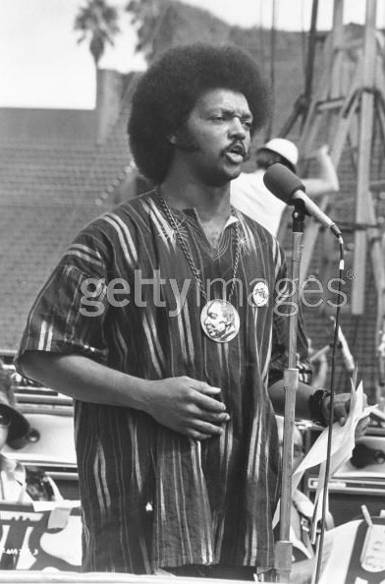 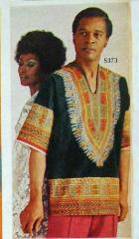 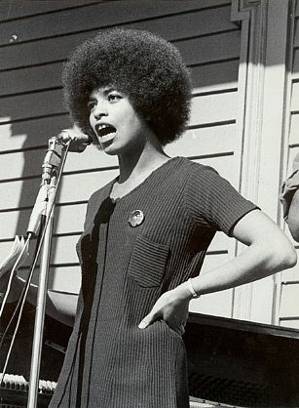 [Speaker Notes: militant action & demand for economic equality]
Black Power
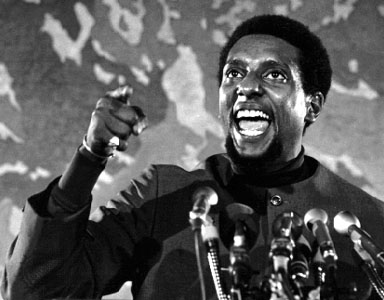 …creating economic opportunities through black nationalism (Black-owned businesses) & militant action to protect African Americans
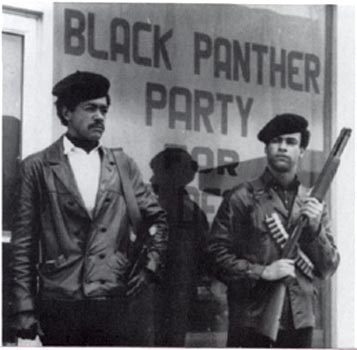 The leading “Black Power” groups were SNCC under Stokely Carmichael & the Black Panthers
[Speaker Notes: militant action & demand for economic equality]
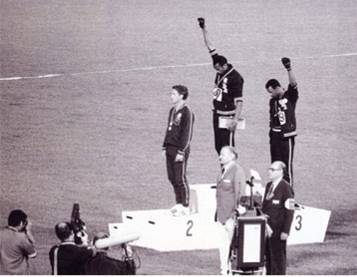 1968 Mexico City Olympics Tommie Smith & John Carlos
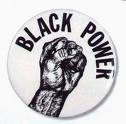 Yellow Power: Asian American Movement
“Yellow Power”
Asian Americans faced discrimination in the U.S. (Chinese Exclusion Act, Japanese internment during WWII, anti-Asian attitudes due to Vietnam)
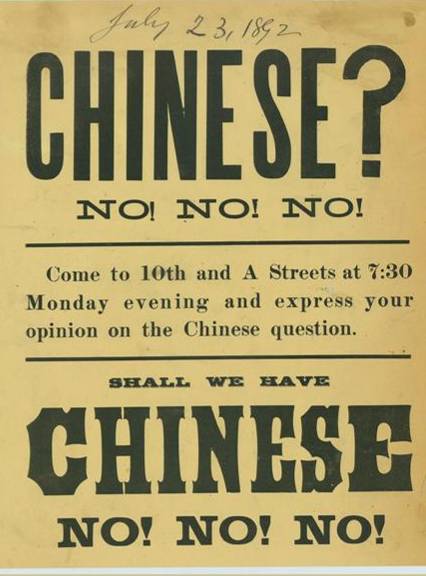 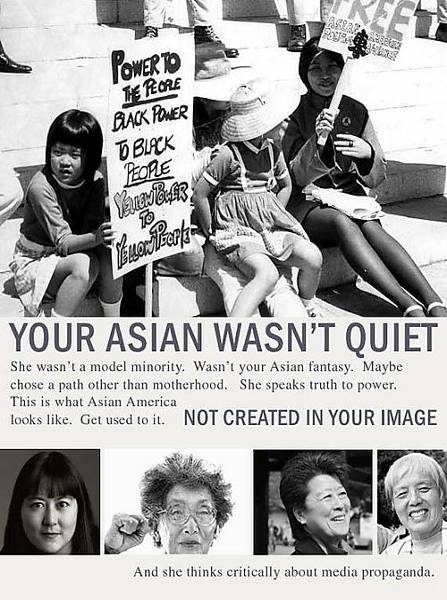 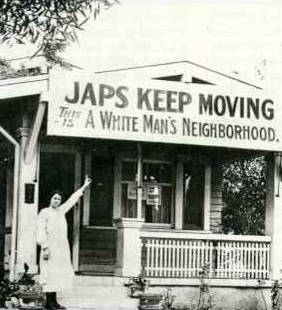 Pan-Asian groups gained Asian-American studies programs in colleges, health services in Asian communities, & reparations for interned Japanese-Americans
[Speaker Notes: movement began with the formation of the Asian American Political Alliance:
Protested U.S. involvement in Vietnam & use of term  “gooks”]
Brown Power: Chicanos, Cesar Chavez, & the United Farm Workers
“Brown Power”
Mexican American groups worked to improve the lives of “Chicanos”
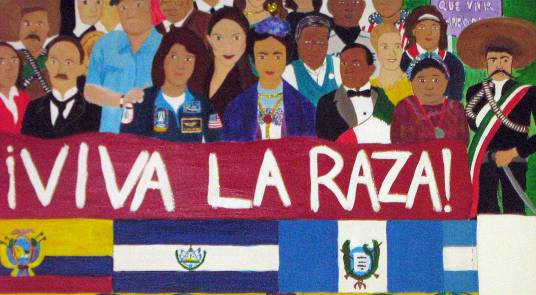 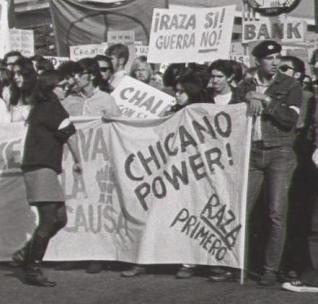 Embraced Mexican heritage (“La Raza”) & fought for voter registration, poverty reforms, & bilingual education programs
“Brown Power”
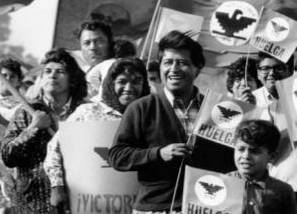 Mexican American groups worked to improve the lives of “Chicanos”
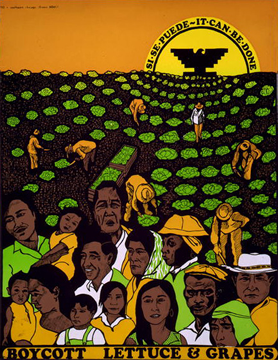 César Chávez organized the United Farm Workers & helped gain better pay, union recognition, & better working conditions for farm laborers
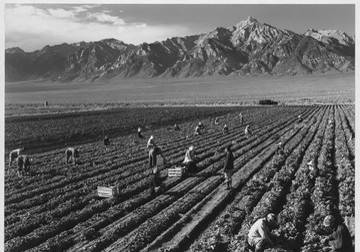 Rainbow Power: The Gay Liberation Movement
“Rainbow Power”
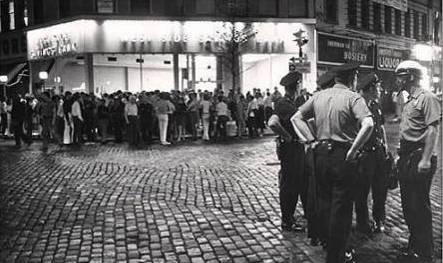 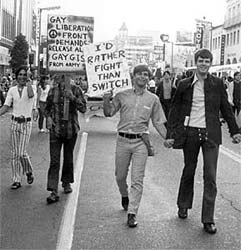 The Gay Liberation movement started in 1969 after a police raid at the Stonewall Inn led to riots in New York City
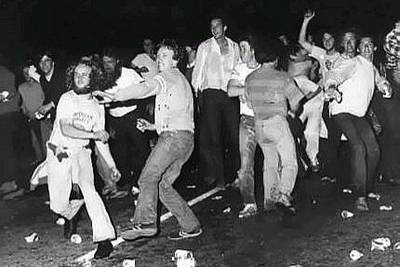 “Rainbow Power”
The Gay Liberation Front (GLF) was formed to bring an end to discrimination against homosexuals
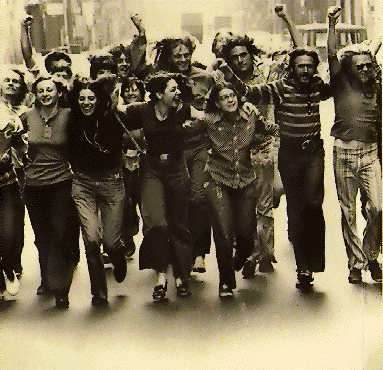 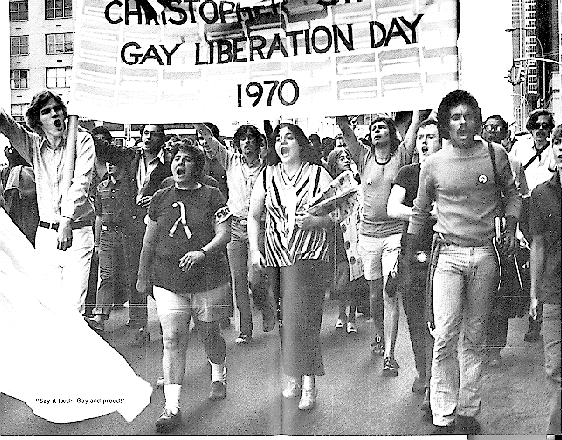 The GLF emphasized “gay pride” & encouraged people to “come out of the closet”
Red Power: The Native American Movement
Red Power
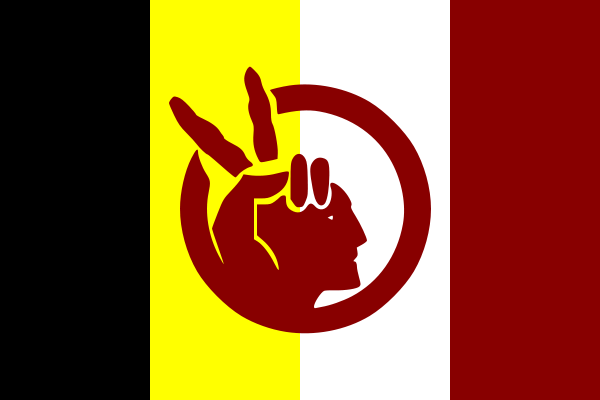 By the 1960s, Native Americans had   the lowest income, highest unemployment rate, & shortest life expectancy of any   group of Americans
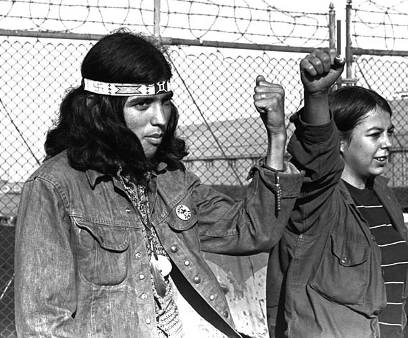 Indian groups began demanding tribal autonomy & the return of lands taken by broken treaties with Indian tribes
[Speaker Notes: By the 1960s, American Indians had the lowest income, worst health, highest suicide rate, shortest life expectancy and highest unemployment rate of any minority group in the United States. Native American activists tried to draw attention to these conditions by suing the federal government and organizing protest marches to demand Indian autonomy and the return of Indian lands lost because of broken treaties. In 1969, 78 Indians occupied Alcatraz Island in San Francisco Bay; in 1972 the militant American Indian Movement (AIM) occupied the Bureau of Indian Affairs in Washington, DC; and in 1973, 200 armed AIM members took control of Wounded Knee in South Dakota, the site of the 1890 massacre of Indians. In each of these protests, American Indians brought attention to their cause.]
Red Power
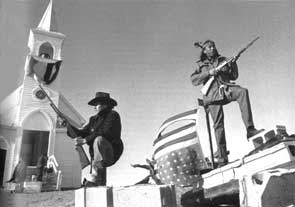 In 1969, a group of 78 Native Americans seized Alcatraz Island in San Francisco
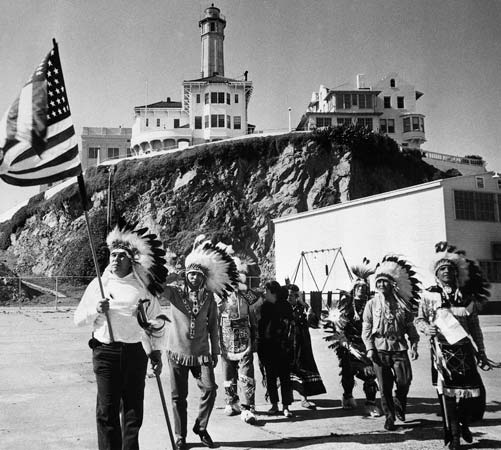 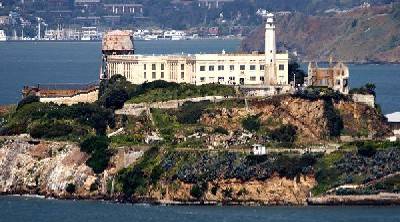 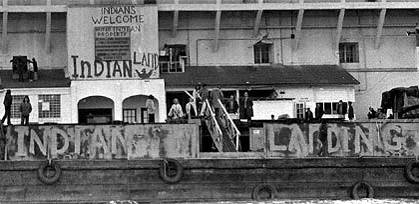 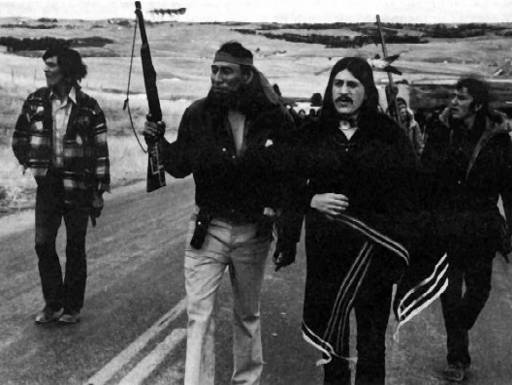 In 1973, 200 armed Indians took control  of Wounded Knee in South Dakota, the site of the 1890 massacre of Indians
[Speaker Notes: By the 1960s, American Indians had the lowest income, worst health, highest suicide rate, shortest life expectancy and highest unemployment rate of any minority group in the United States. Native American activists tried to draw attention to these conditions by suing the federal government and organizing protest marches to demand Indian autonomy and the return of Indian lands lost because of broken treaties. In 1969, 78 Indians occupied Alcatraz Island in San Francisco Bay; in 1972 the militant American Indian Movement (AIM) occupied the Bureau of Indian Affairs in Washington, DC; and in 1973, 200 armed AIM members took control of Wounded Knee in South Dakota, the site of the 1890 massacre of Indians. In each of these protests, American Indians brought attention to their cause.]
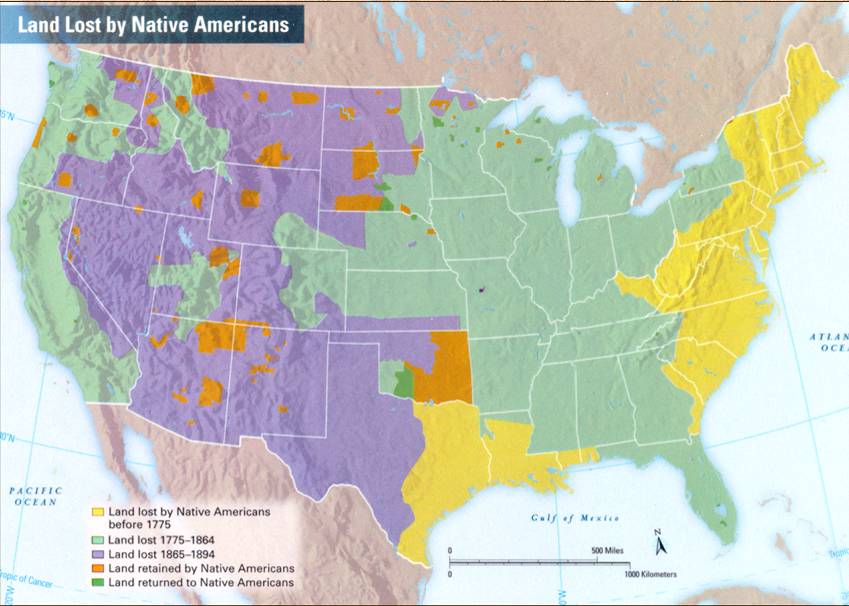 Pink Power: The Women’s Movement
Pink Power
Betty Freidan began the modern women’s movement by publishing  Feminine Mystique in 1963
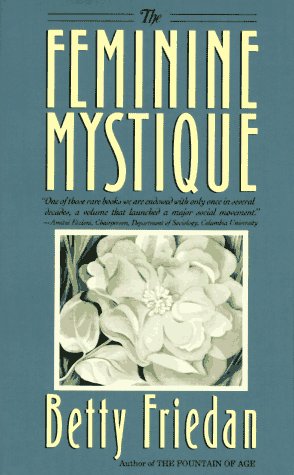 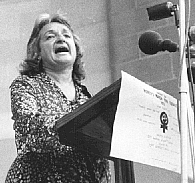 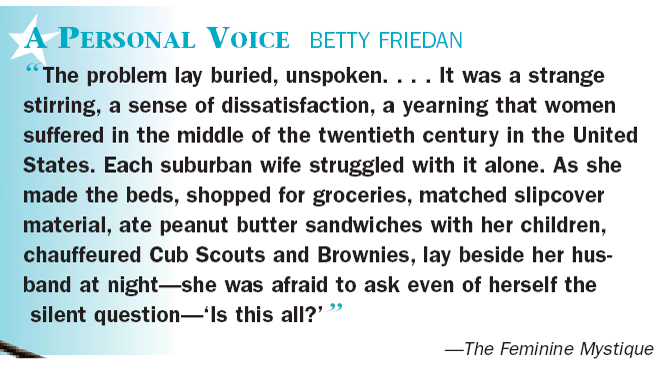 Pink Power
Feminists drew attention to sexual discrimination & unequal pay for women
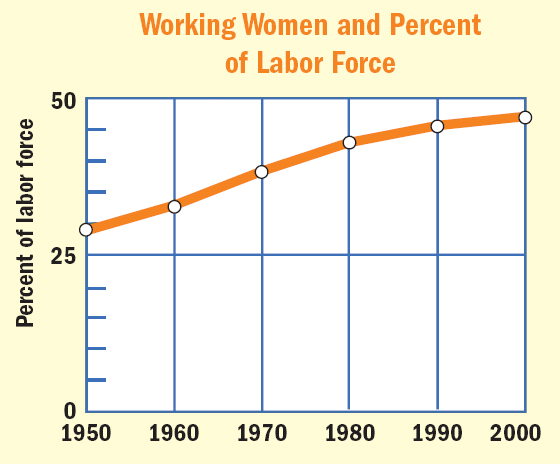 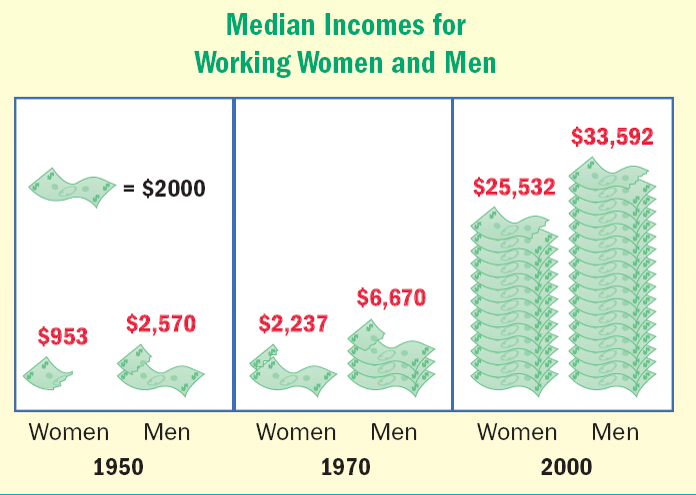 Pink Power
Feminists drew attention to sexual discrimination & unequal pay for women
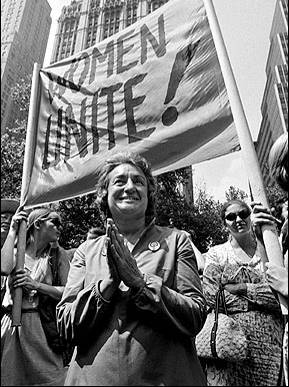 Betty Freidan co-founded the National Organization of Women (NOW) to advocate for women
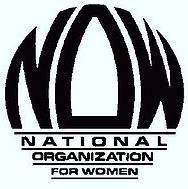 Pink Power
The leader of the anti-ERA movement was Phyllis Schlafly who believed that women were protected by the Civil Rights Act
Feminists drew attention to sexual discrimination & unequal pay for women
Feminists demanded an Equal Rights Amendment (ERA) to ban sexism
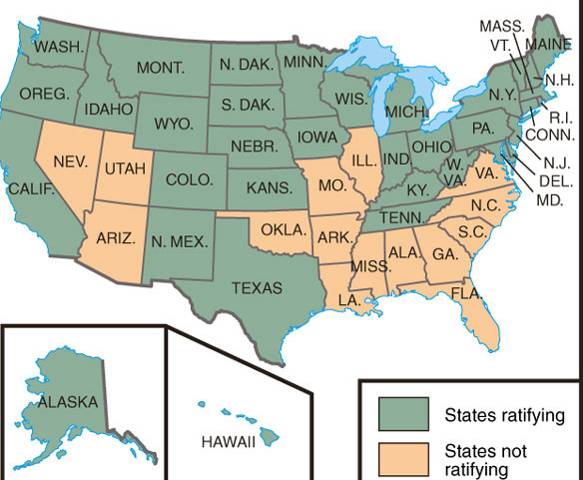 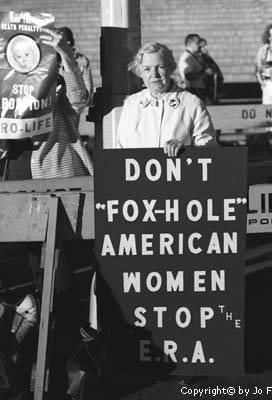 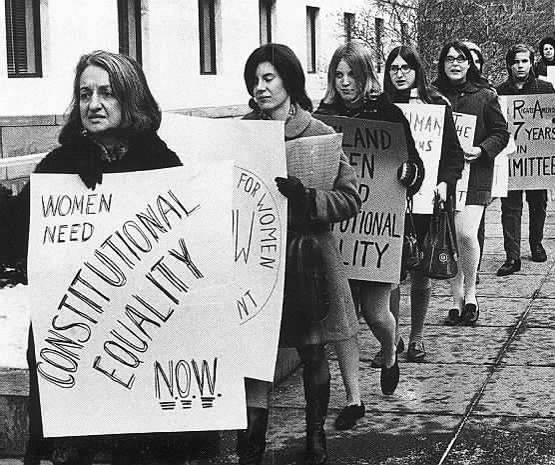 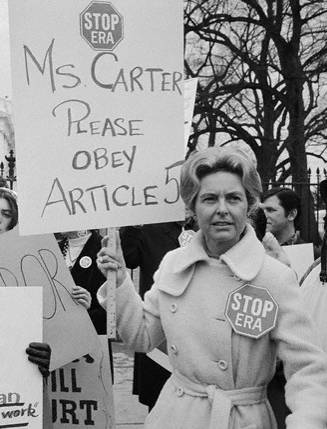 The ERA was defeated in the 1970s by conservatives & anti-ERA women
Pink Power
But, the women’s movement did have successes
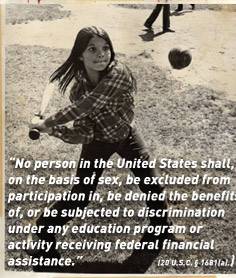 Gained abortion rights in Roe v Wade (1973)
Congress passed Title VII to protect women from sexual harassment
Congress passed Title IX that outlawed sexual discrimination in education programs
Green Power: The Environmental Movement
Green Power
Earth Day is celebrated each year on April 22
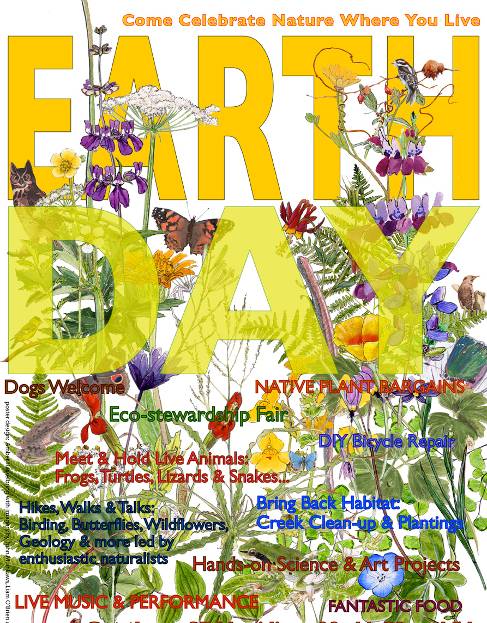 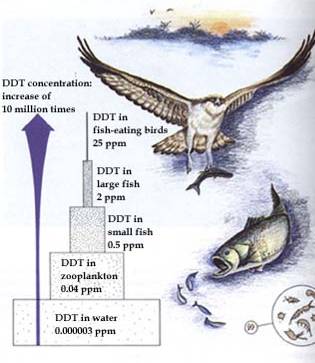 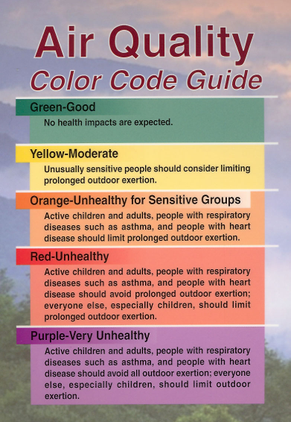 In 1962, biologist Rachel Carson published Silent Spring exposing the dangers of pesticides on the environment
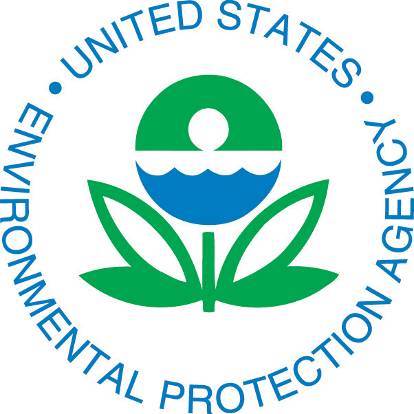 By 1970, the government passed clean air & water laws, created the  Endangered Species Act & formed the Environmental Protection Agency (EPA)
[Speaker Notes: . She had become concerned during the 1950s at the rapid increase in pesticides by farmers and government agencies.  Reaction to her book led the government to organize an investigation of the industry and sparked the environmental movement.  In 1970, the government created the Environmental Protection Agency (EPA) The United States also passed new legislation such as the Clean Water Act, the Clean Air Act, the Endangered Species Act, and the National Environmental Policy Act- the foundations for current environmental standards.]
Do Now
Complete Guided Reading 32-1/32-2 on the Nixon presidency
Nixon EdPuzzle